G02-L-Static-013-SL
Topic 1 | Page 1
Title

By end of this…Contrary to popular belief, Lorem Ipsum is not simply random text.
<write voice over text here>
Title for the icon
Title for the icon
Title for the icon
Title for the icon
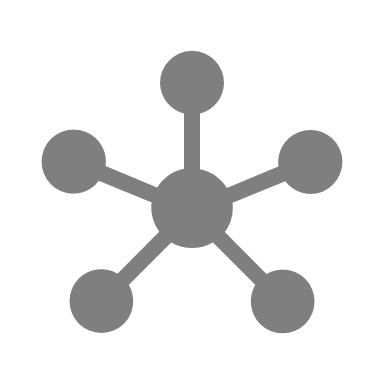 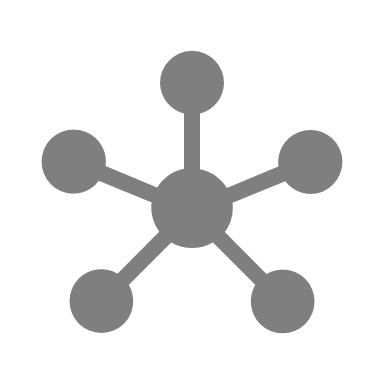 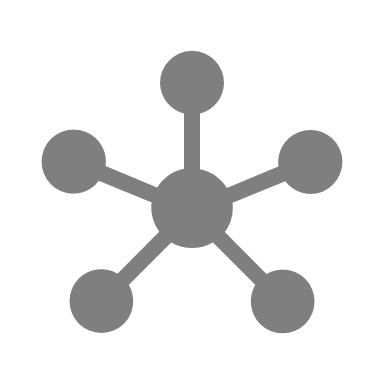 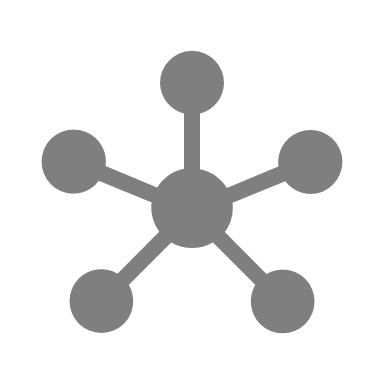 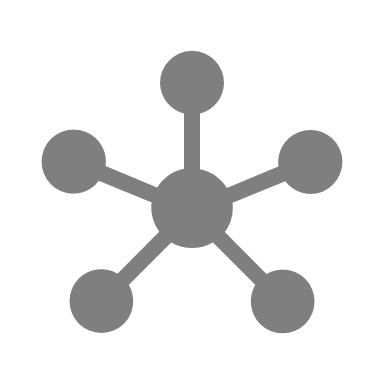 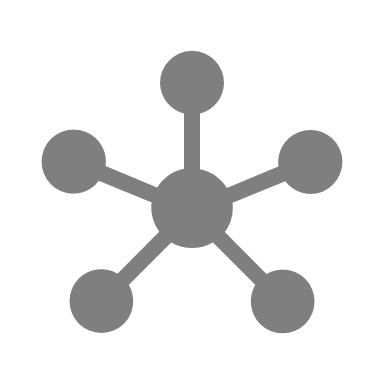 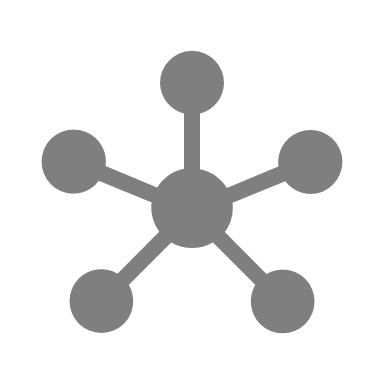 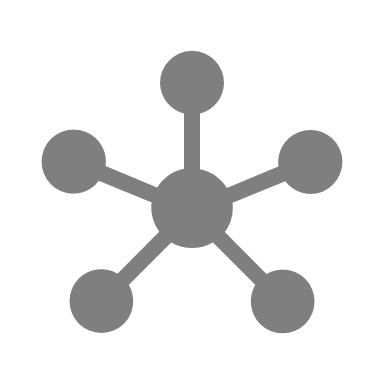 Title for the icon
Title for the icon
Title for the icon
Title for the icon
<include graphic notes here>